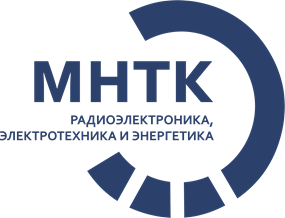 XXX Международная научно-техническая конференция
студентов и аспирантов
«Радиоэлектроника, электротехника и энергетика»
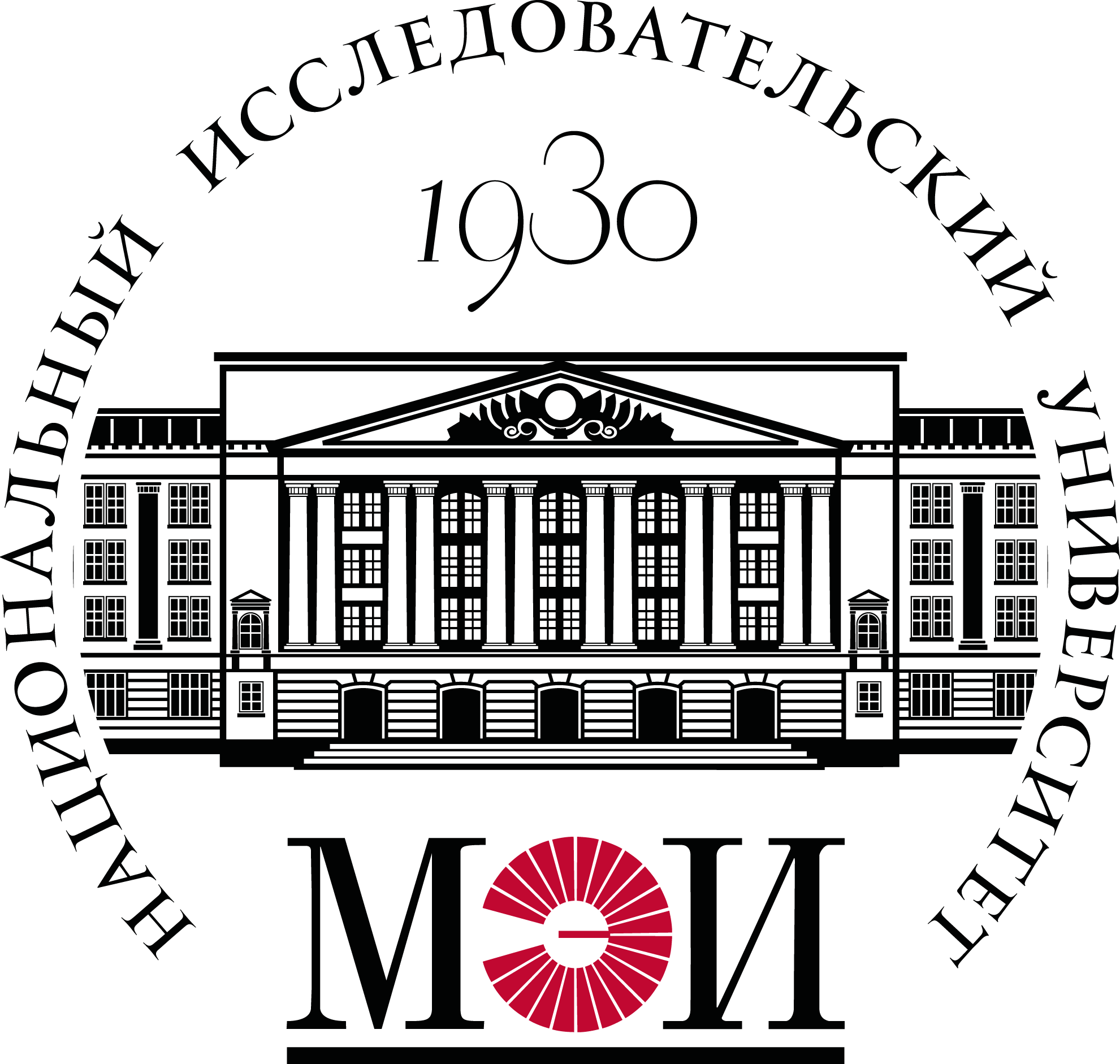 Секция …
Доклад на тему
«Название»
Автор(ы):

Научный руководитель:
Рег. № ……
«29» февраля 2024 г.
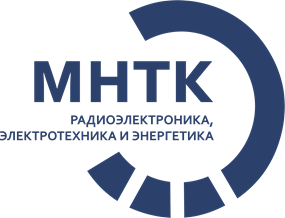 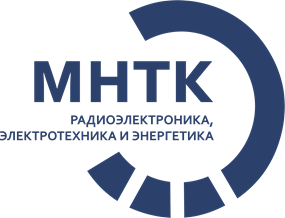 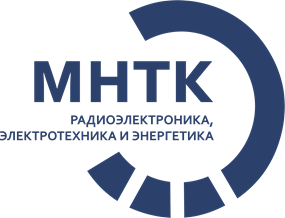